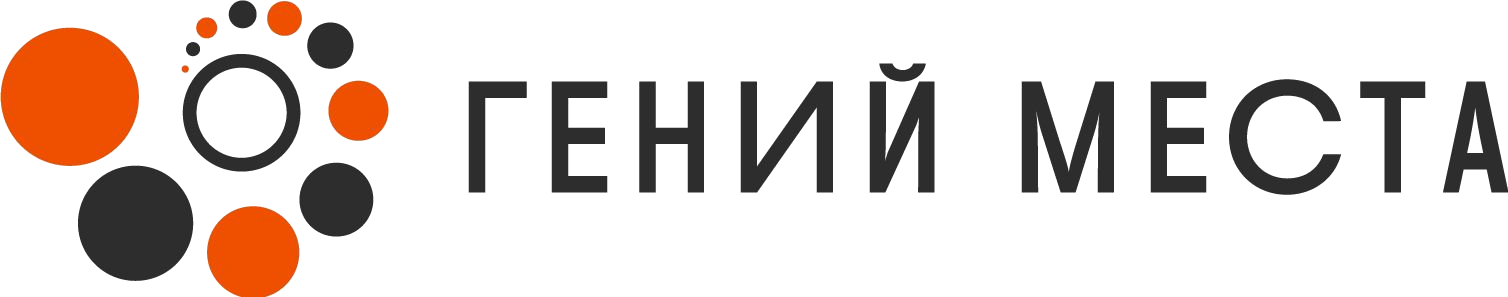 Региональный аспект проекта в Новосибирской области
Арина Белова
Цель работы проектного офиса
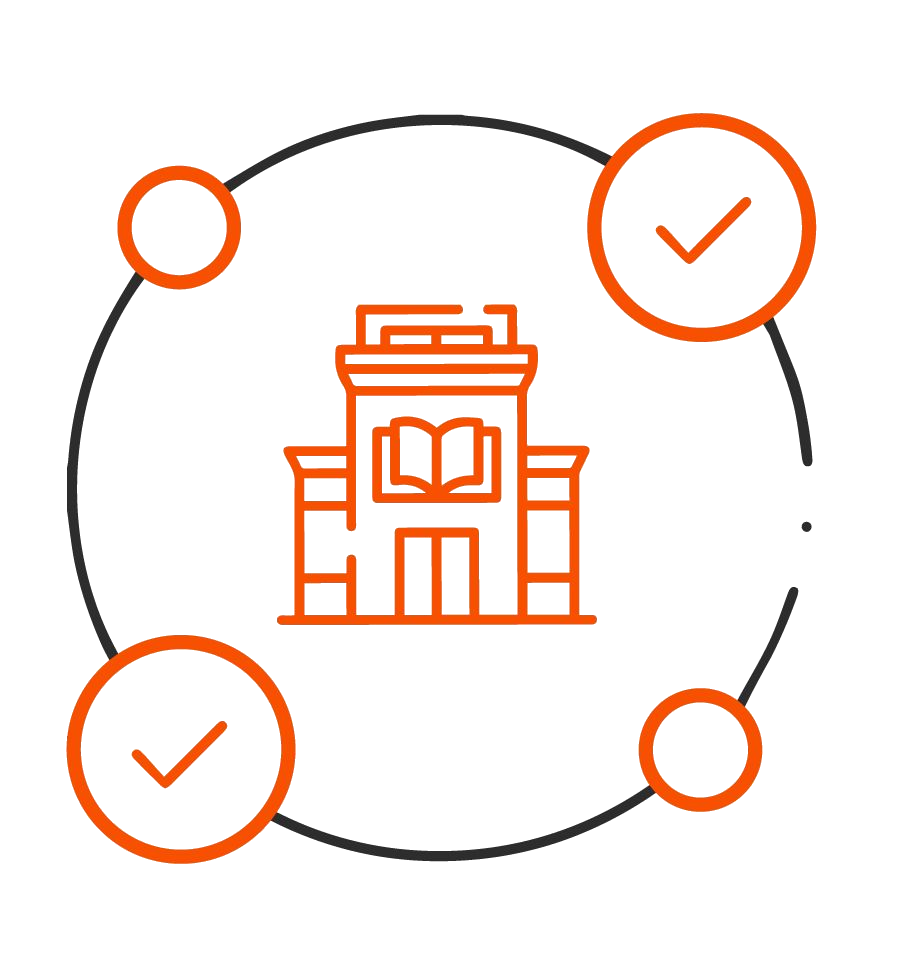 Цель
обеспечить успешное создание и дальнейшее развитие точки концентрации талантов на местах

Библиотеки включаются в работу по социально-  экономическому развитию регионов через  деятельность в проекте, в том числе через  продвижение территориальных
и культурных особенностей региона
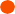 Основные векторы  работы проектного офиса
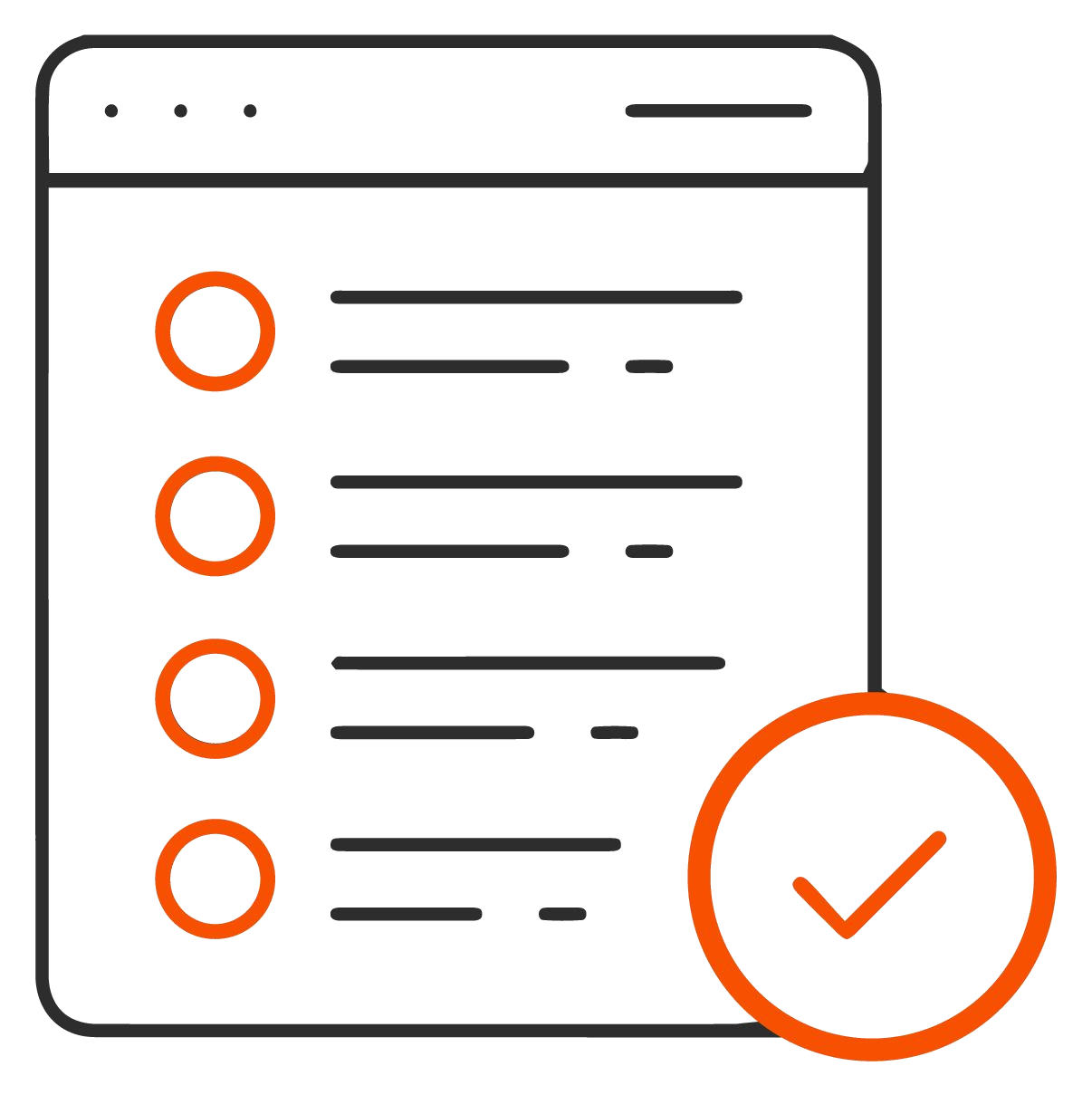 1
Подготовка заявки для участия в конкурсном отборе
2
Методическая поддержка
Информационная  поддержка
3
4
Мониторинг результатов
1.Подготовка заявки
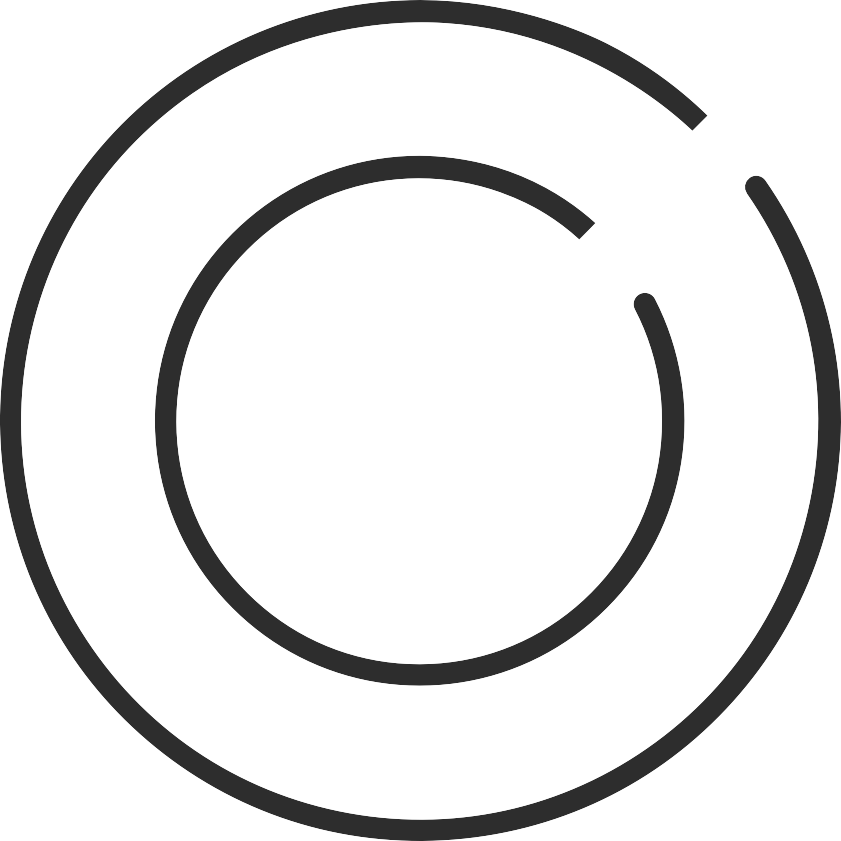 Алгоритм действий:
Проведение регионального вебинара о конкурсном отборе, целях и задачах проекта;
Выявление библиотек, готовых к участию в конкурсном отборе;
Проверка пакета документов для участия в конкурсном отборе, исправление ошибок.
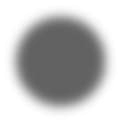 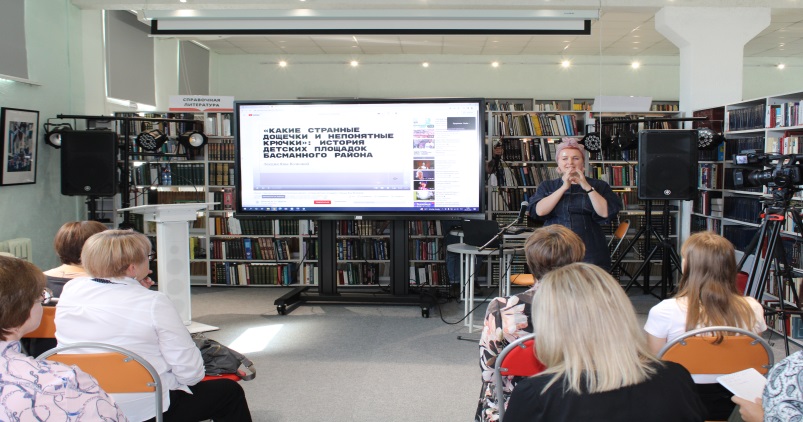 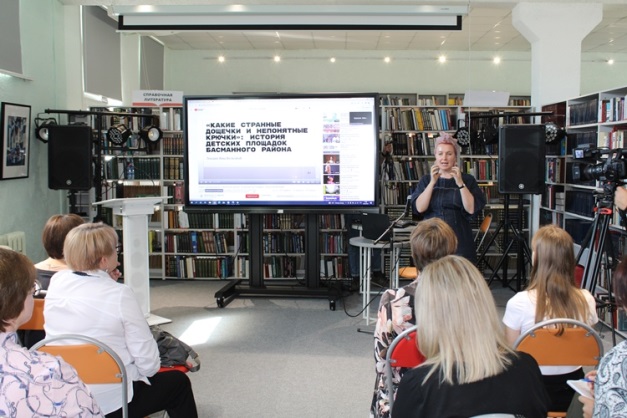 2.Методическое консультирование
Прямая связь с куратором 
Консультации по всем возникающим вопросам

Очные и дистанционные семинары с участием экспертов в области креативных индустрий

Участие в профессиональных мероприятиях (конференциях, вебинарах, круглых столах и т.д.)

Реализация практического курса по созданию уникальных территориальных предложений в сфере туризма и сувенирной продукции
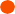 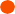 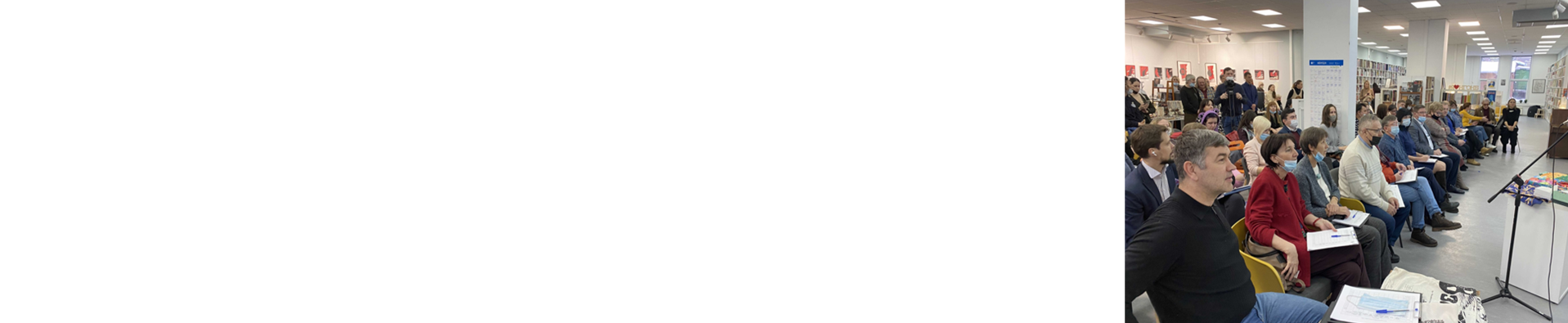 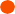 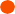 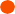 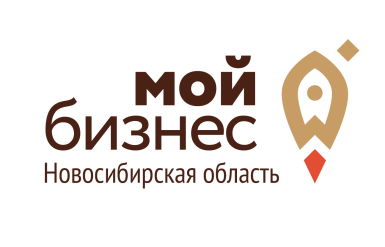 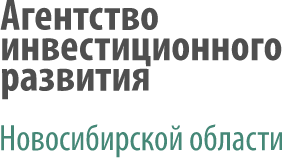 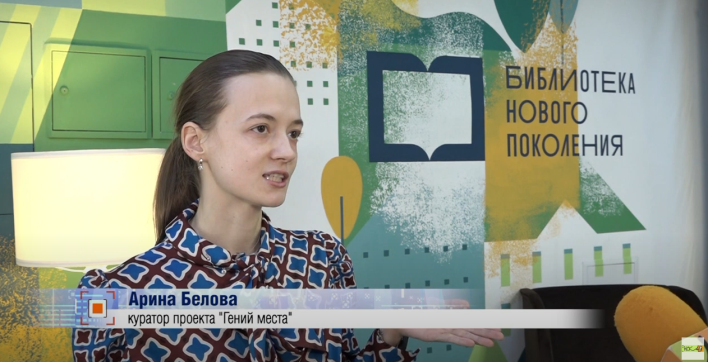 3.Информационная поддержка
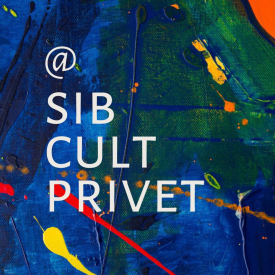 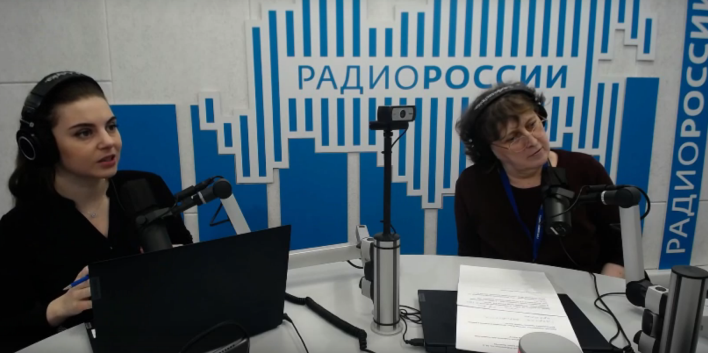 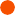 Продвижение проектов
в социальных сетях и СМИ
Работа с инфлюенсерами
Продвижение проекта на публичных мероприятиях и образовательных площадках
Освещение проекта на страницах партнеров
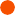 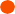 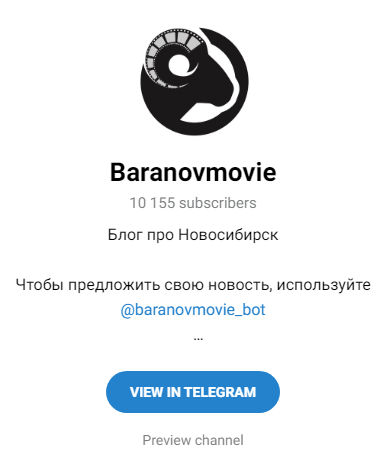 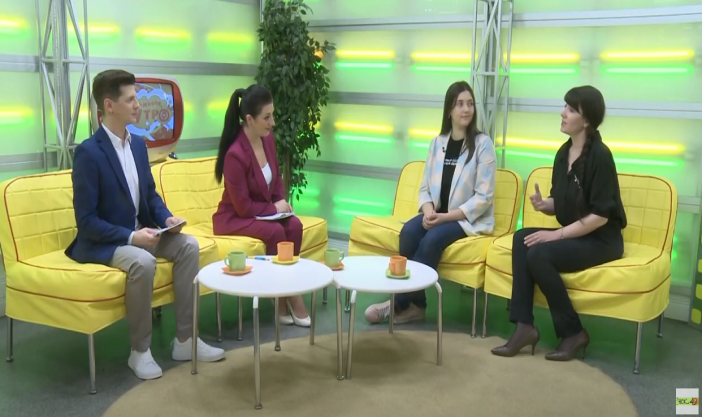 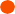 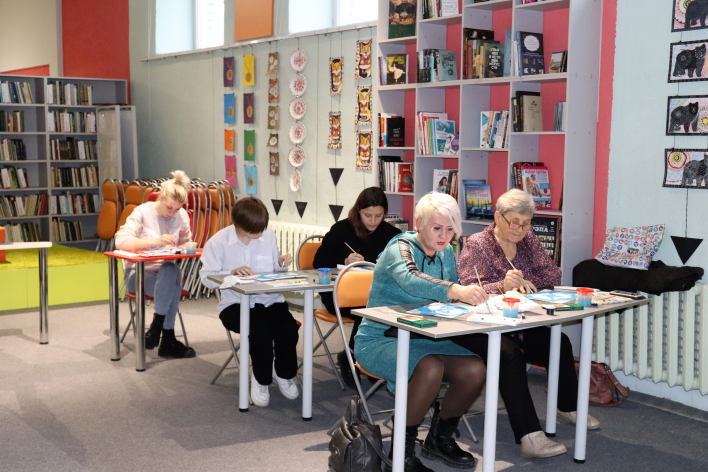 4.Мониторинг  результатов
Статистические показатели
Анализ участия в грантовых программах в области КИ
Количество заявок на конкурс «Гений- это ты!», HSE Creative Open
Наличие созданных продуктов
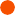 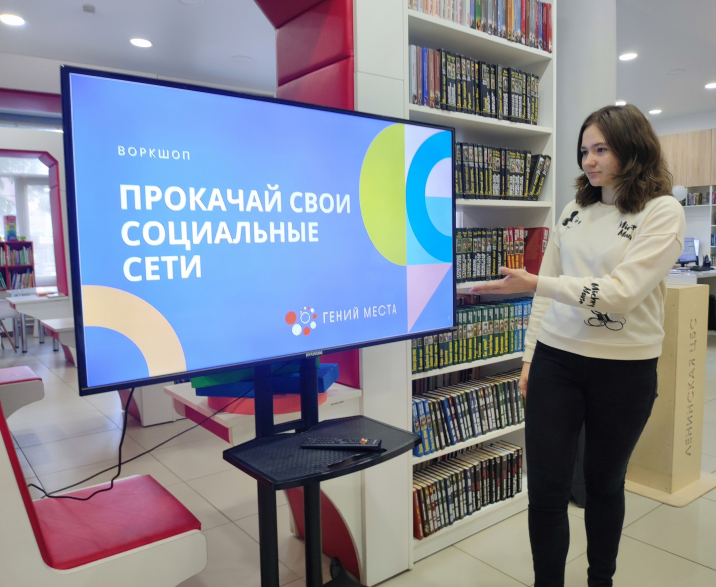 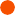 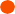 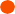 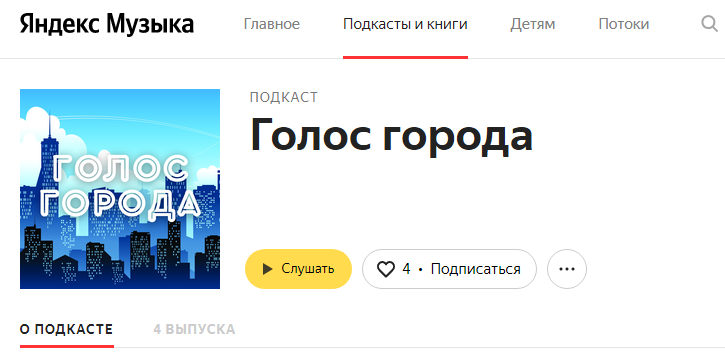 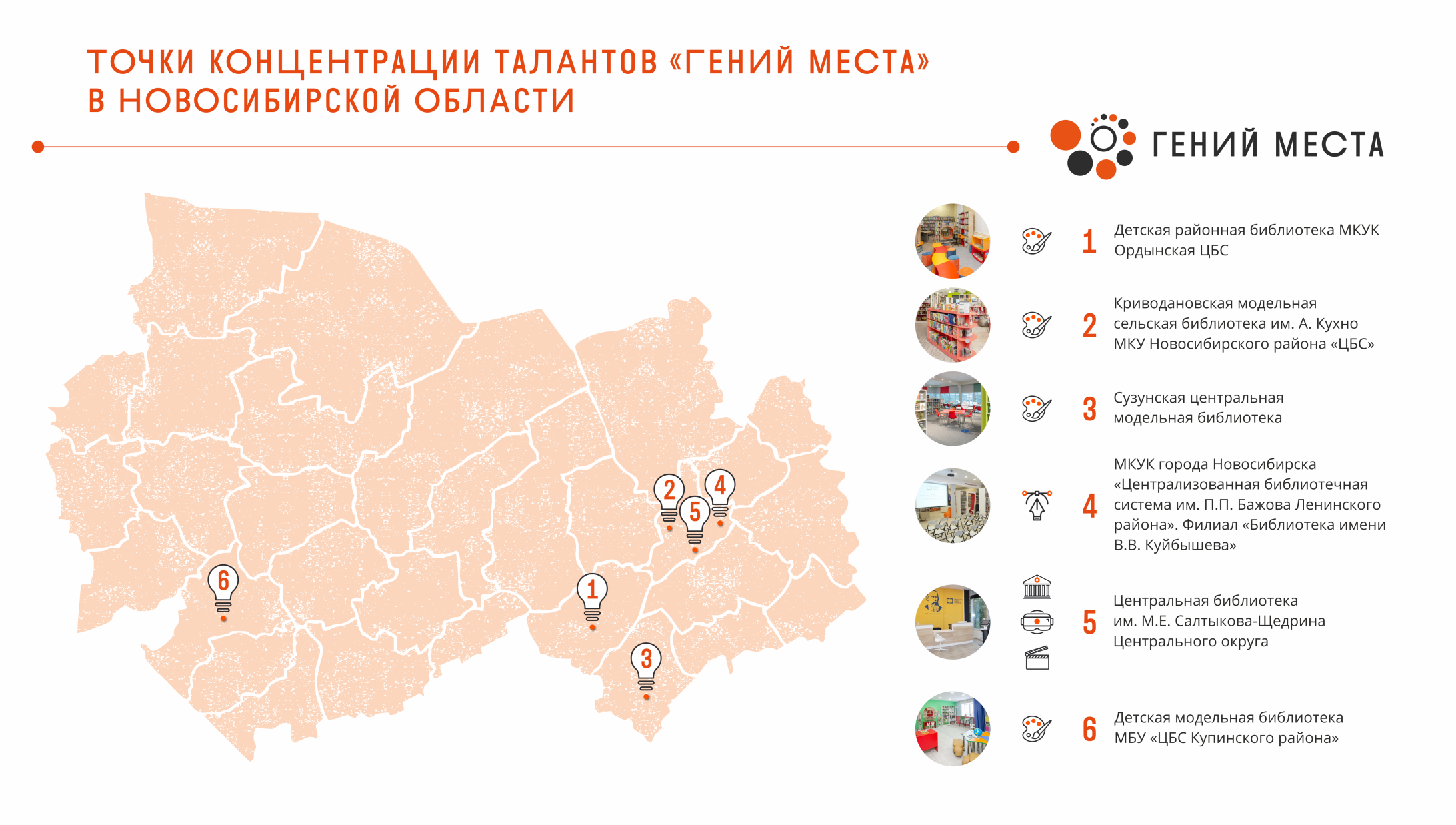 Статистика по Новосибирской области
Всего в библиотеках-участницах проекта
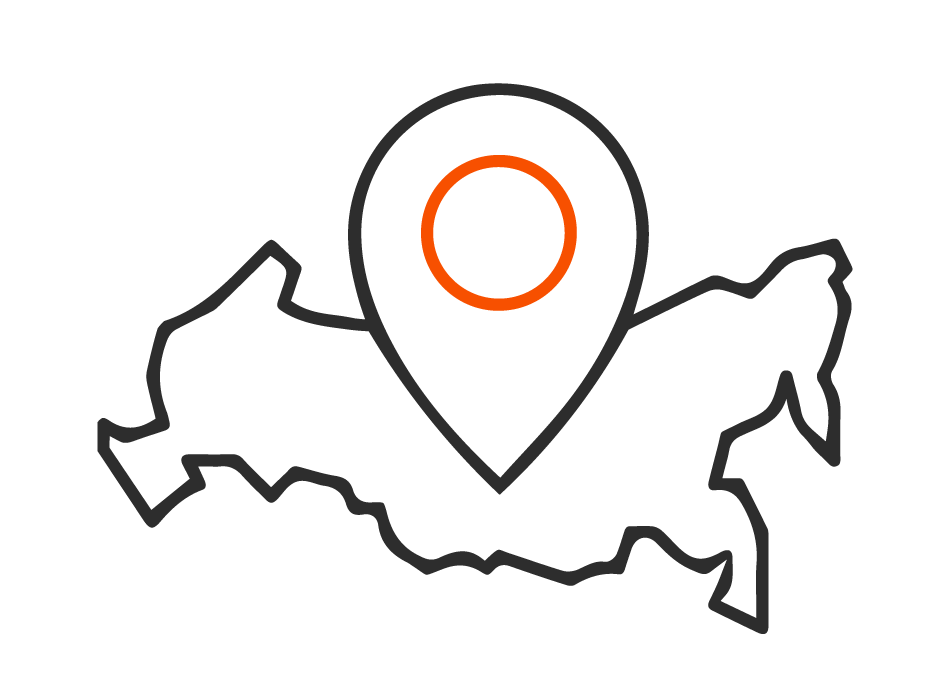 1250
Книг и периодических изданий
15453
Количество посетителей всех библиотек-участниц проекта
6
Количество библиотек-участниц проекта
7
Победителей конкурса «Гений – это ты!»
13
Количество созданных продуктов и проектов
Направления
Дизайн
Архитектура и урбанистика
Разработка игр
Кино
Искусство
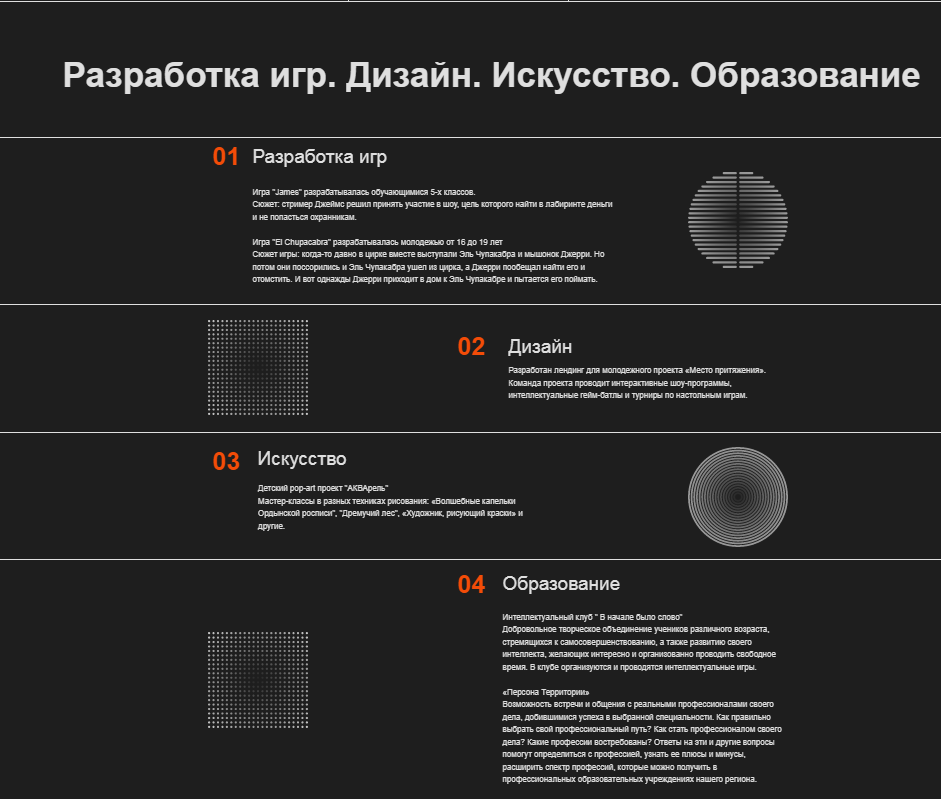 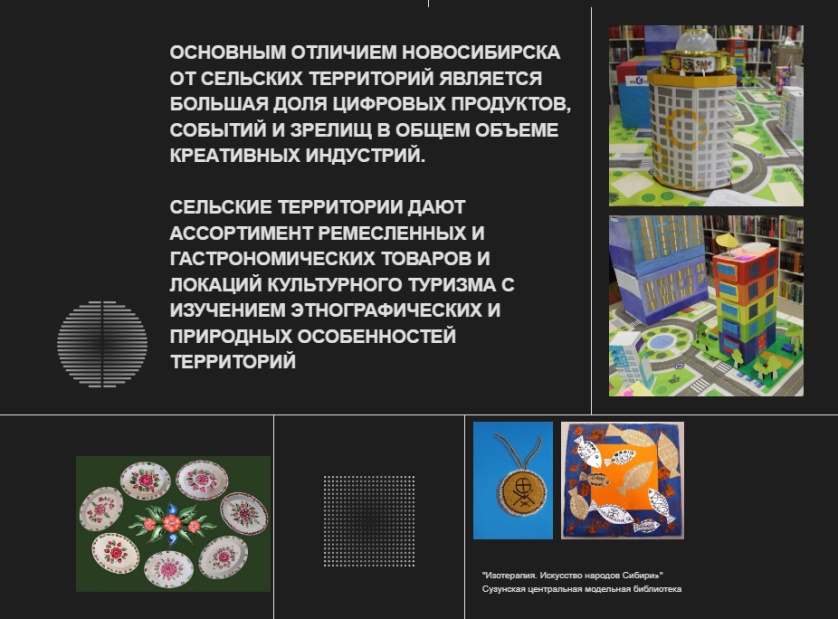 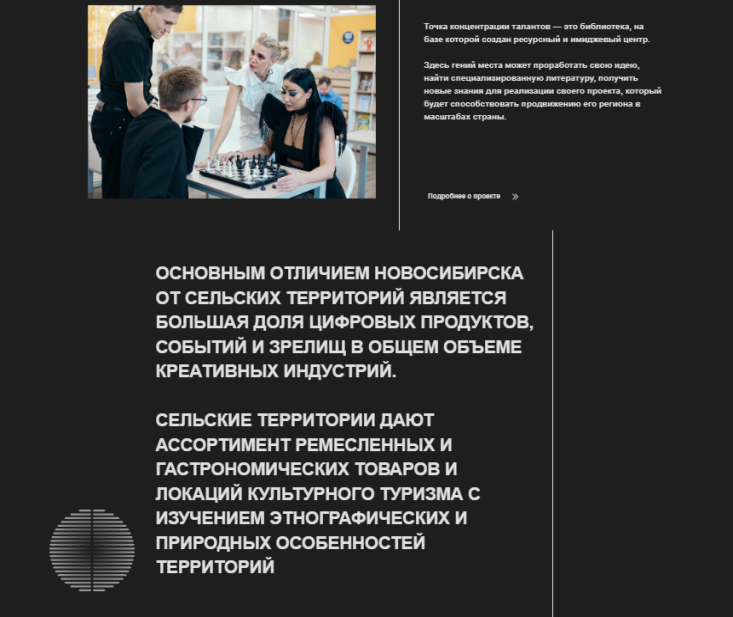 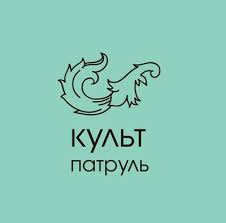 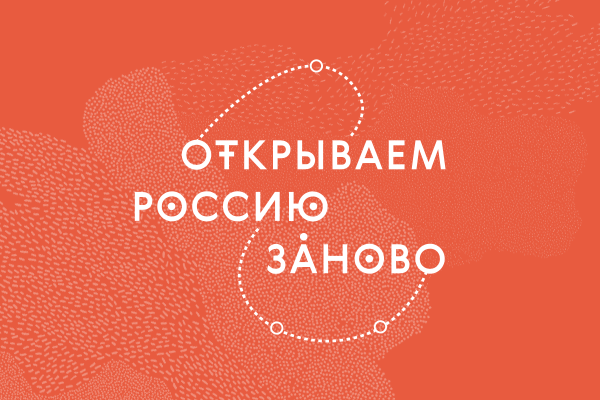 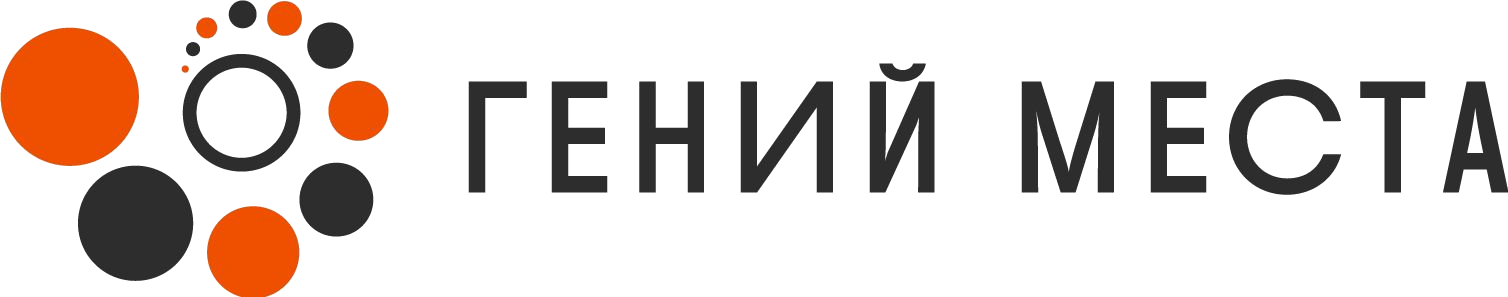 Белова Арина
a.belova@nso.ru
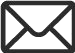 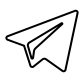 @Arina_Belova
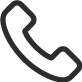 8 (383)223-11-39